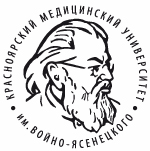 ФГБОУ ВО КрасГМУ им. проф. В.Ф. Войно-Ясенецкого Минздрава России 
Кафедра лучевой диагностики ИПО
Визуализация острых состояний промежности (Часть 2)
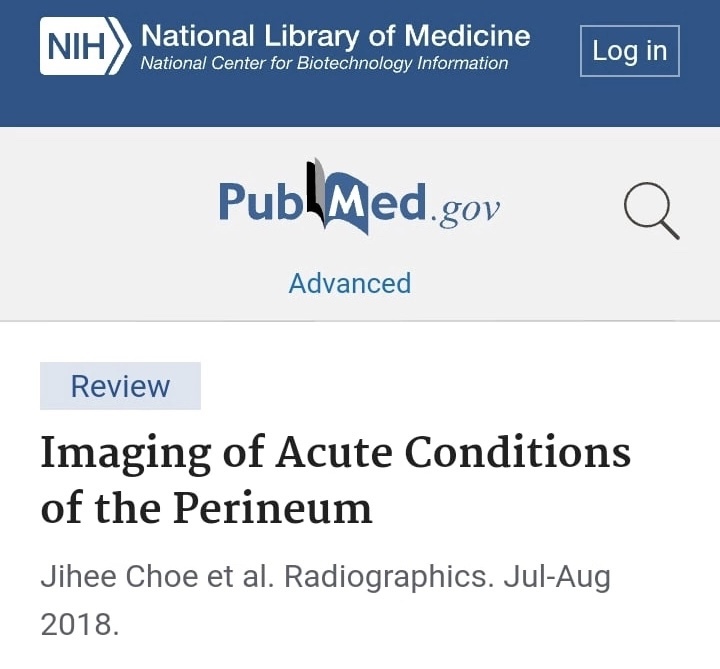 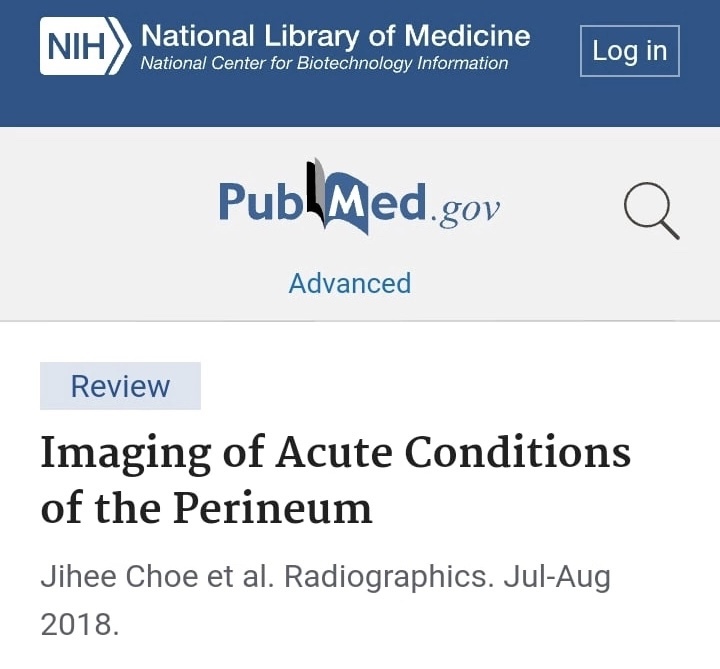 Выполнил: ординатор 2-го года обучения по специальности Рентгенология
Н. В. Голубок
Красноярск, 2022
МРТ Т2-ВИ (а) и субтракционная МРТ ВИ с усилением гадолинием (б) в аксиальных плоскостях. Хронический перианальный свищ 
    а)                                            б)
Женщина, 51 год
В анамнезе: болезнь Крона 
Неконтрастируемый Т2-гипоинтенсивный межсфинктерный свищевой ход слева (черная и белая  стрелки)
КТ-изображения в аксиальной (а) и фронтальной (б) плоскостях с контрастным усилением. Транссфинктерный свищ, осложненный перианальным абсцессом (установлен дренаж) 
   а)                                          б)
Мужчина, 43 года
В анамнезе: транссфинктерный свищ, установлен дренаж
Линейный гиператтенуирующий дренаж (наконечники стрелок) в перианальном свище с периферическим усилением (стрелки)
Абсцесс влагалища
Чаще всего возникает в результате инфекции (золотистый стафилококк наиболее распространенный микроорганизм)
Факторы риска: СД, ожирение в анамнезе; травмы вследствие акушерского или гинекологического вмешательства
Лечение: антибиотикотерапия, санация абсцесса
Осложнения: некротический фасциит (особенно у больных с СД)
КТ является методом выбора (абсцесс определяется как образование с жидкостным содержимым неправильной формы, с плотными краями, может содержать газ)
КТ -изображения в аксиальной (а) и фронтальной (б) плоскостях с контрастным усилением. Лабиальный абсцесс влагалища 
   а)                               б)
Женщина, 68 лет
В анамнезе: прыщ в области правой половой губы
Образование с жидкостным содержимым, плотными краями в области правой половой губы с участками воспаления вокруг (стрелка на левом снимке) 
Утолщение кожи справа (стрелка на правом снимке) 
Абсцесс самопроизвольно     разрешился, больной лечился консервативно
Гангрена Фурнье
Это быстро прогрессирующий опасный для жизни некротический фасциит промежности и половых органов
Факторы риска: СД, алкоголизм и иммуносупрессивные состояния
Чаще возникает в результате локальной инфекции уретры (стриктура уретры, конкременты, свищ с ассоциированной мочевой инфекцией), аноректальной ( перианальные абсцессы,  анальные трещины),  подкожной клетчатки
Также причиной могут быть: септический аборт и абсцесс бартолиновой железы или вульвы
Клиника: боль в области промежности, отек, гиперемия, лихорадка
Объективно: крепитация мягких тканях у 65% пациентов
Смертность составляет 6-67%
УЗИ выполняют перед КТ у пациентов с острой болью в мошонке
КТ (хорошо подходит для оценки степени распространения)
КТ-признаки (утолщение и воспаление мягких тканей, подкожная эмфизема с возможным скоплением жидкости или абсцессами)
Лечение: хирургическое вмешательство и антибиотикотерапия
УЗИ мошонки в режиме серой шкалы. Гангрена Фурнье
Мужчина, 51 год
В анамнезе: СД, ожирение
Жалобы: отек и боль в мошонке в течение 5 дней
 Диффузный отек мошонки
Жидкость и газ в правой части  мошонки
КТ -изображения в аксиальных плоскостях. Гангрена Фурнье. Мягкотканный (а) и легочный (б) режимы
     а)                               б)
Тот же     клинический случай
 Выраженный отек и газ в области  мошонки (белые и чёрные наконечники стрелок) 
Больному выполнена экстренная двусторонняя субтотальная скротэктомия и правосторонняя орхиэктомия
Дивертикул уретры
Это выпячивание уретры в периуретральное пространство 
Встречается у 0,6-6% среди женщин в целом; до 40% у женщин с хроническими симптомами нарушения мочеиспускания (рецидивирующие инфекции мочевыводящих путей, недержание мочи и диспареуния); 4% от периуретральных образований
Клиника: дизурия, диспареуния, недержание мочи
Методы диагностики: цистоуретрография, двухбаллонная уретрография, УЗИ, КТ (в условиях неотложной помощи), МРТ (метод выбора)
На МРТ-изображениях (дивертикулы уретры, содержащие геморрагическую или белковую жидкость, гиперинтенсивны на Т1-ВИ и гипоинтенсивны на Т2- ВИ. Воспаленные дивертикулы проявляются гетерогенной интенсивностью сигнала на Т1-ВИ и гиперинтенсивностью на  Т2-ВИ)
Осложнения: инфекция, образование камней, развитие злокачественных новообразований
Дифференциальный диагноз: периуретральные кисты, кисты стенки влагалища, эндометриоз
Лечение: трансвагинальная дивертикулэктомия
КТ -изображения в аксиальной (а) и фронтальной (б) плоскостях с контрастным усилением. Мягкотканный режим. Дивертикул уретры, содержащий конкременты
        а)                            б)
Женщина,  57 лет
Жалобы: отсутствуют 
Из анамнеза: потеря веса.
Множественные конкременты в дивертикуле уретры (стрелки)
Травмы
Наиболее распространенными являются проникающие и тупые травмы промежности
Сосудистая травма (25% пациентов с тяжелой травмой промежности умирают от массивного кровотечения вследствие повреждения ветви внутренней срамной артерии, ветвей внутренней подвздошной артерии, которая является основным источником кровоснабжения промежности и одной из наиболее часто повреждаемых артерий таза)
Типы артериальных повреждений промежности: активная экстравазация, расслоение, псевдоаневризма, артериовенозная фистула
КТ является метод выбора
Визуализация повреждений на КТ
- кровотечение (очаг гиператтенуации или экстравазации контрастного вещества)
- псевдоаневризма (круглая или овальная область гипертонуса той же интенсивности, что и артериальная сосудистая сеть, из которой она возникает, не увеличивается с течением времени)
- артериовенозная фистула (раннее усиление вены)
- венозное кровоизлияние (внесосудистая зона гиператтенуации, заметная только на изображениях в портально-венозной фазе)
КТ -изображения в аксиальных плоскостях, артериальная фаза (а), портально- венозная фаза (б), во фронтальной плоскости (в). Тазовое артериальное кровотечение 
а)                                              б)                                        в)
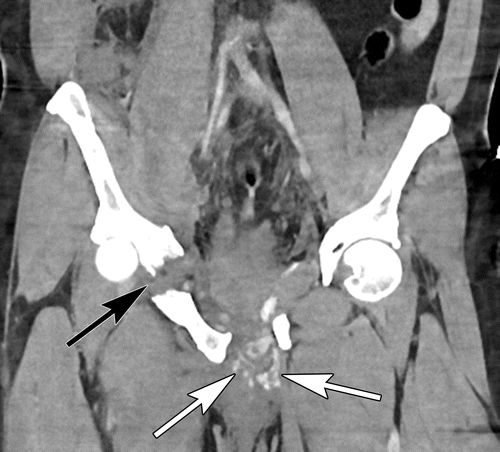 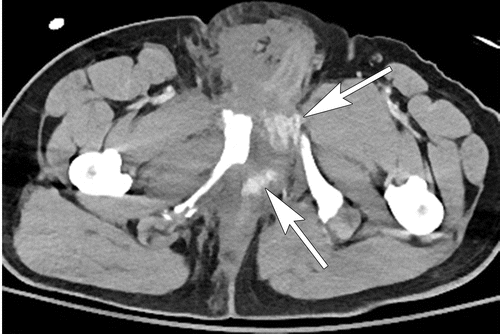 Мужчина, 45 лет
Анамнез: пешеход, сбитый транспортным средством
Очаги активной артериальной экстравазации в промежности (белые стрелки и наконечники стрелок) 
Перелом правой вертлужной впадины со смещением (черная стрелка)
Травма уретры
Наиболее частое осложнение травмы промежности
Мужской мочеиспускательный канал делится на переднюю и заднюю уретру. Задняя уретра идет от основания мочевого пузыря до мочеполовой диафрагмы, имеет проксимальный предстательный и дистальный перепончатый сегменты. Передняя уретра идет от нижней части мочеполовой диафрагмы до наружного отверстия на головке полового члена
Причины повреждения передней уретры: проникающая травма, сексуальная активность, ятрогенное повреждение и катетеризация
Причины повреждения задней уретры: проникающие травмы, огнестрельные и колото-резаные ранения, переломы костей таза и ятрогенные травмы
Клиника: кровь в устье уретры, гематурия, отек или гематома промежности или полового члена, невозможность мочеиспускания
Методы диагностики: 
- КТ (выполняется в качестве начальной оценки визуализации у пациентов с травмой);
- ретроградная уретрограмма (экстравазация закапываемого контрастного вещества за пределы хода уретры)
Ретроградная уретрограмма. Повреждение уретры
Парень, 20 лет
Анамнез: попал в ДТП
Обьективно: множественные переломы костей таза 

Разрыв задней уретры выше мочеполовой диафрагмы 
Больному были установлены надлобковые катетеры и катетеры Фолея
Травма вульвы
Может быть вызвана в результате акушерской или неакушерской травмы, ранения, физического насилия
Вульва особенно уязвима из-за богатой сосудистой сети. Рыхлая соединительнотканная строма вульвы не позволяет эффективно тампонировать место кровотечения
При осмотре: асимметрия с синюшным выпячиванием вульвы
КТ выполяется в случаях сложной травмы промежности и может показать неоднородное или гиперактивное скопление жидкости в подкожных тканях вульвы
Лечение: 
небольшую неувеличивающуюся гематому вульвы лечат консервативно с соблюдением постельного режима, приподнятием бедер, использованием пакетов со льдом и компрессионной повязкой;
быстрорастущую гематому вульвы лечат хирургически (вскрытие и эвакуация гематомы с перевязкой мест кровотечения, также трансартериальная эмболизация)
Травма мошонки
Быстрая диагностика травмы мошонки имеет важное значение, потому что хирургическое вмешательство при разрыве яичка должно быть выполнено в течение 72 часов после травмы, чтобы увеличить шансы на спасение яичка до 90%. Раннее восстановление также снижает риск бесплодия и хронической боли
Объективно: отек мошонки и экхимоз. Правое яичко поражается чаще из-за его более высокого расположения
УЗИ является методом выбора. Возникшее гематоцеле в пространстве между париетальным и висцеральным листками влагалищной оболочки проявляется в виде скопления жидкости. Острые интратекстикулярные гематомы могут иметь гетерогенную эхоструктуру или быть изоэхогенными
Признаки разрыва яичка: неоднородная эхотекстура яичка, соответствующая области ушиба или инфаркта, потеря нормального контура, разрыв белочной оболочки
КТ- признаки (экстравазация внутрияичкового контрастного вещества)
МР-признаки: разрыв гипоинтенсивной белочной оболочки , область неоднородной  гипоинтенсивности сигнала яичек на Т2-ВИ
КТ-изображения в аксиальной (а) и сагитальной (б) плоскостях с контрастным усилением.Травма яичка
       а)                            б)
Мужчина, 26 лет
Жалобы: боль в паху после аварии на мотоцикле
Активная экстравазация в мошонке         ( стрелки) Пациенту была выполнена частичная орхиэктомия
Травма полового члена
Возникает в результате проникающей или тупой травмы
 Перелом полового члена чаще возникает в результате травмы эрегированного полового члена во время сексуальной активности, поскольку белочная оболочка растягивается во время эрекции
У пациентов в анамнезе отмечаются: треск и боль в половом члене, сопровождающиеся отеком и экхимозом
Хирургическое вмешательство обычно проводят при проникающих травмах
УЗИ является методом выбора для первоначальной оценки травмы полового члена (разрыв белочной оболочки является ключевым признаком разрыва полового члена, может быть видна сопутствующая гематома - гипоэхогенное скопление жидкости без внутреннего потока на ЦДК УЗИ)
МРТ - признаки (гипоинтенсивность сигнала в месте разрыва белочной оболочки, гиперинтенсивность сигнала на Т2-ВИ в области гематомы)
УЗ-сканирование в режиме серой шкалы. Перелом полового члена и повреждение уретры
Мужчина, 45лет
Жалобы: боль в половом члене во время полового акта

Очаговый дефект размером 10 мм в кавернозном теле слева
Гематома в области  основания полового члена (не показана)
Перелом пещеристого тела был сразу восстановлен
Ретроградная уретрограмма. Перелом полового члена и повреждение уретры
Тот же клинический случай

Разрыв задней уретры
МРТ Т2-ВИ в аксиальной (а) и фронтальной (б) плоскостях. Перелом полового члена 
     а)                             б)
Мужчина, 37 лет
Жалобы: боль и отек полового члена
Участок гиперинтенсивности белочной оболочки (стрелки) 
Перелом полового члена с окружающей гиперинтенсивной гематомой (наконечники стрелок).
Анальная травма
Тупая или проникающая травма промежности может привести к анальной травме и нарушению работы анального сфинктера
Встречается редко, но может иметь серьезные осложнения
Повреждение анального сфинктера трудно оценить с помощью осмотра
Сопутствующее повреждение прямой кишки, проявляющееся  пневмоперитонеумом, должно вызвать подозрение на анальное повреждение
Метод диагностики: ректороманоскопия
Подход к травматическому повреждению анального сфинктера во многом основан на акушерской литературе
Небольшие дефекты сфинктера лечят первичным восстановлением, более обширные - реконструкцией сфинктера
Вывод
В условиях неотложной помощи врачи могут столкнуться с широким спектром воспалительных и травматических состояний промежности
Врач рентгенолог должен знать анатомию промежности, уметь выбрать нужный метод диагностики, правильно интерпретировать полученный результат. От этого зависит определение точной локализации, оценка степени патологического состояния. А несвревременно оказанная помощь может привести к высокой хронической заболеваемости и смертности
Спасибо за внимание!
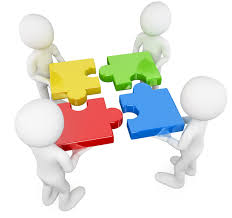